2023 StayTreat
PSS Upgrades and Path to one Cert/Year
Jerry Kowal
Tuesday, June 6, 2023
Path to One Cert per Year
Legal requirements

Engineering Standards

Certification Frequency Assessment (Proof Test Interval)

How to extend Proof Test Interval

Proposed PSS improvements

PSS Upgrade status

Timeline
PSS Upgrades and Path to 1 Cert/Year
2
Proof Test Intervals requirements
DOE O 420.2D (Safety of Accelerator Facilities)
Safety Assessment Document
Accelerator Safety Envelope
Credited Controls
Configuration Management
Training
Procedures

FSAD, Rev 8c (Final Safety Assessment Document)
“All aspects of PSS functionality are certified annually. Certification involves multiday procedure-driven process performed by Accelerator Operation and SSG staff which verifies the functionality of all PSS devices and tests the functionality of all PSS segments as well as the entire system function as a whole.”
Surveillance Rationale: The PSS design and the maintenance procedures assure the performance and reliability of these systems between certifications.
Monitoring, testing, calibration and certification requirements for the PSS are based on a comprehensive reliability analysis of the subsystems and components that is included in the PSS design and configuration management processes.

ASE, Rev 9 (Accelerator Safety Envelope)
“The CEBAF PSS shall be certified annually”

Beam Containment and Access Control Policy, Rev 1.1
“The PSS hardware and any related software shall be designed, operated, and maintained consistent with  applicable Department of Energy (DOE), American National Standards Institute (ANSI), and International Electrotechnical Commission (IEC) standards for industrial safety systems”.
“The PSS and its components shall provide a level of safety such that likelihood of serious non-recoverable injury to people from prompt ionizing radiation is less than 1 in 10,000 during the operational life of the facility.”
PSS Upgrades and Path to 1 Cert/Year
3
Proof Test Intervals requirements
IEC 61508
Functional Safety of E/E/PE Safety-Related Systems
IEC 61508 is a top-down complete safety lifecycle engineering standard for the design, documentation, verification, validation, commissioning, operation, maintenance and decommissioning of electro-mechanical safety systems.
Uses a probabilistic/risk-based approach to manage acute risks, with a graded approach requiring higher levels of effort for higher safety risks.
Includes prescriptive workflows, requirements, check lists, tools and techniques for managing systematic errors and evaluating systematic capability.
Calculation of Proof Test intervals is a mandatory component of IEC 61508

IEC 61511 (ANSI/ISA-84.00.01-2004 Part 1)
Functional Safety: Safety Instrumented Systems for the Process Industry Sector - Part 1: Framework, Definitions, System, Hardware and Software Requirements

About 2 dozen relevant IEC Standards
PSS Upgrades and Path to 1 Cert/Year
4
Proof Test Interval calculation
PSS Upgrades and Path to 1 Cert/Year
5
Proof Test Interval calculation
Reliability of hardware
Frequency of Certification/Proof Test is directly related to reliability of the system (higher reliability = less frequent Certification)
Increasing periods between Certification/Proof Tests implies that the hardware channels need to be more reliable to maintain the same level of safety
PSS Upgrades and Path to 1 Cert/Year
6
Proof Test Interval calculation
PSS Upgrades and Path to 1 Cert/Year
7
PSS Upgrades – proposed implementation (2019 slide)
Upgrade hardware
Replace PLCs controllers - Siemens Safety-Rated PLCs
Redesign interfaces to other system (RF, Box Supplies, Gun, etc.)
Review other components

Expand the PSS System architecture from 1oo2 to 1oo2D
Install fiber-optic links between the Systems A and B
Retain galvanic isolation between the chains
Utilizes a standard safety rated communication protocol

Implement diagnostic in the software
Real time detection of failures
Comprehensive alarming and messaging results in reduced troubleshooting effort

Evaluate the Diagnostic Coverage and Reliability
Quantify effects of implemented improvements
Establish absolute reliability - FMEDA (long term effort)

Update Certification procedures and frequency
Eliminate tests replaced by diagnostic coverage
Add Fault Insertion Tests as necessary (software testing method deliberately injecting faults)
Consider Tests staggering and gradation
Talk Title Here
8
PSS Upgrade status
Segments with upgraded PLC hardware & software:
Injector
North Linac
South Linac (SAD23)
Hall A
Hall B
Hall D (SAD23)
Tagger (SAD23)

Segments awaiting PLC hardware upgrade (SAD24):
BSY
Hall C

Other components
OPS/SSO HMI interface – improved but needs an upgrade
Light barriers at exit doors, (only X1 upgraded, hardware available)
Lighting contactors (hardware available)
Other “ancient” field hardware awaits evaluation and replacement
PSS Upgrades and Path to 1 Cert/Year
9
Timeline
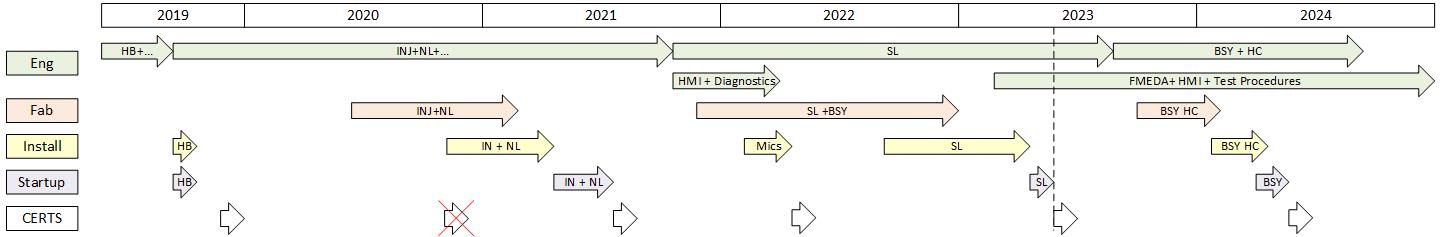 PSS Upgrades and Path to 1 Cert/Year
10
PSS Upgrade status – other subsystems
PSS BCM
Provides protection for Beam Stoppers
Replacement of obsolete hardware
Lacks diagnostics and good interface to EPICS and OPS HMI
Development for UITF started in 2018/2019 but then stopped

Kicker Controls
Magnet upgraded
Replacement of obsolete hardware
Needs a COTS controls if possible

Power Supplies and DC UPS upgrade
Replacement of obsolete hardware
Increased reliability

BELS
“Defense in depth” system
Replacement of obsolete PLC hardware
Complex implementation

Video system
SSO tool for Access Control
Replacement of obsolete hardware (already procured)
Moving to IP based, PoE type hardware
PSS Upgrades and Path to 1 Cert/Year
11
Other related upgrades
Other facilities
LERF
CMTF
VTA

Other associated systems
Halls ABC ODH
LERF ODH
CMTF ODH
Development & build of next gen Portable Units
CHL 1&2 ODH
ESR ODH
CTF ODH
HDR ODH
PSS Upgrades and Path to 1 Cert/Year
12
Questions?
PSS Upgrades and Path to 1 Cert/Year
13
Architecture of the old system
PSS Upgrades and Path to 1 Cert/Year
14
Architecture of the upgraded system
PSS Upgrades and Path to 1 Cert/Year
15
Bonus slides – major terms (mssafety.com)
Functional Safety
Functional Safety is a term used to describe the safety system that is dependent on the correct functioning of the logic solver, sensors, and final elements to achieve a desired risk reduction level. Functional Safety is achieved when every safety function is successfully carried out and the process risk is reduced to the desired level.
Safety Instrumented System (SIS)
A Safety Instrumented System is designed to prevent or mitigate hazardous events by taking a process to a safe state when predetermined conditions are violated.”
“Each SIS has one or more Safety Instrumented Functions (SIF). To perform its function, a SIF loop has a combination of logic solver(s), sensor(s), and final element(s). Every SIF within a SIS will have a SIL level.
Safety Integrity Level (SIL)
A SIL is a measure of safety system performance, in terms of probability of failure on demand (PFD). This convention was chosen based on the numbers: it is easier to express the probability of failure rather than that of proper performance (e.g., 1 in 100,000 vs. 99,999 in 100,000).
There are four discrete integrity levels associated with SIL: SIL 1, SIL 2, SIL 3, and SIL 4. The higher the SIL level, the higher the associated safety level, and the lower probability that a system will fail to perform properly.”
SIL levels apply to safety functions and safety systems (SIFs and SISs).
PSS Upgrades and Path to 1 Cert/Year
16
FMEDA (Failure Modes Effects and Diagnostic Analysis)
FMEDA is a methodology for the detailed determination of failure causes and their Impact on the system. Evaluates:
All components of a design,
The functionality of each component,
The failure modes of each component,
The effect of each component failure mode on the product functionality,
The ability of any automatic diagnostics to detect the failure,
The design strength (de-rating, safety factors) and
The operational profile (environmental stress factors).
Talk Title Here
17